“Mauri Wai, Mauri Whenua,  Mauri Tangata, Mauri Ora...

Tihei Mauri Ora!
~ Te Roopu Taiao o Ngāti Whakatere ~
Pepehā
Ko Tainui te Waka
Ko Hoturoa te Tangata
Ko Tararua ngā pae maunga
Ko Te Ao Kapaarangi te tihi
Ko Manawatu te Awa
Ko Ngāti Raukawa ki te tonga te Iwi
Ko Ngāti Whakatere te Hapū
Ko Whakawehi te Marae.
Ko Turongo te Whare Karakia
Ko Poutu te Whare Tupuna
Ko Mahi Tamariki te Whare Iti
Ko Hinekēkehu te Whare Kai
Te Rohe o Ngāti Raukawa ki te Tonga
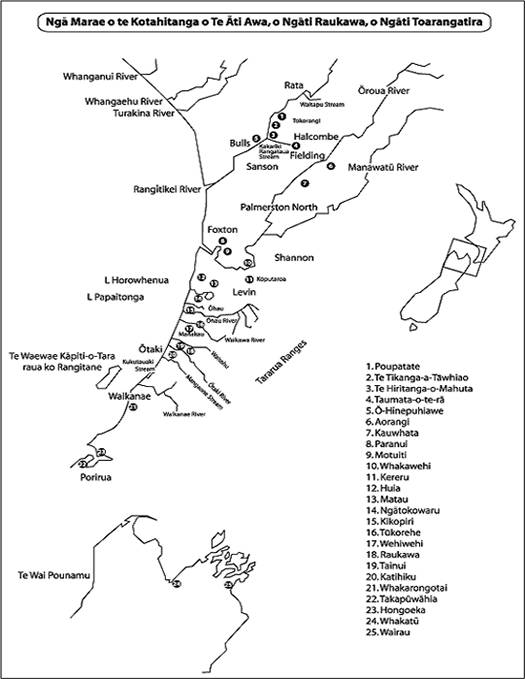 Te Kete Taiao Rauemi
Ngāti Whakatere Environmental Toolkit
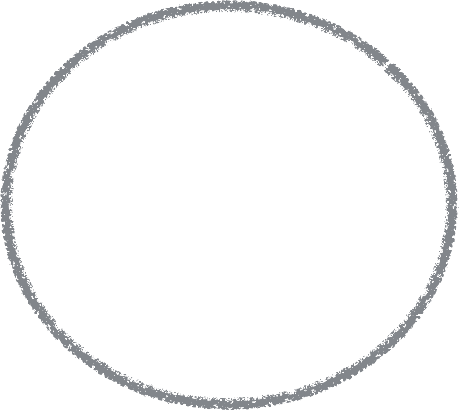 KEY CONCEPTS & VALUES

Poutu Pa Well-being                          
Ahi Kaaroa 
Ka Tipu Ake Tātou 
Papatūānuku
Technical / Engineering Tool
Legal Tool (Legislation)
Iwi //Whānau
PPWM
LT
MAM
COM
KTATM
TT
PM
Environment
Papatuanuku
Poutu Pa Well-being Model
These well-being concepts have been passed down from generation to generation from our kaumātua and leaders of our whānau, hapū and iwi. TRTONW have  used this concept model in Commissioner’s hearings, HDC Consultation, Community hui, Environment hearings and to describe the value and inter-connectedness we have with Papatūānuku. An indepth  explanation for the Poutu Pa Well-being model was given as evidence at an Environment hearing in 2014 by Hēmi Te Peeti, Milton Rauhihi and Robert  Ketu, for the Shannon Wastewater Treatment Plant. 
                  
 Ngā Pou                                                                                 
	
Atua
Wairua
Hinengaro
Tīnana
 Whānau
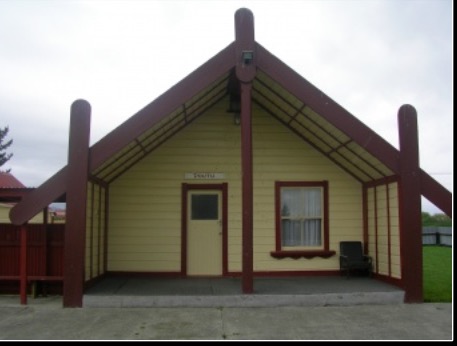 Mana Whenua / Ahi Kaaroa
Primary Governance over our ancestral lands, waterways etc.
Co-Management 
 Partnership
Participation
Protection
Influencing decision making on Local, Regional, National and International levels
International
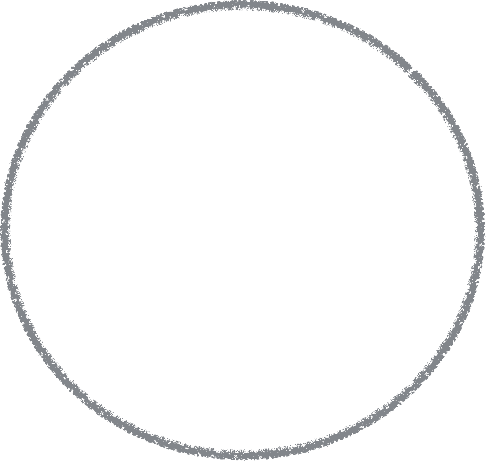 National
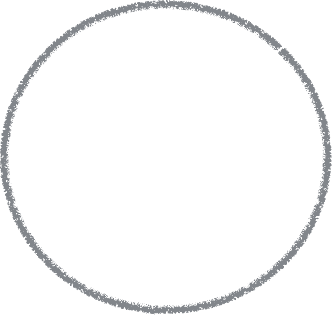 Regional
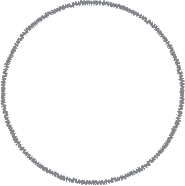 Local
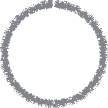 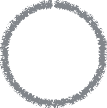 Ka Tipu Ake Tātou
Cultural Sustainability
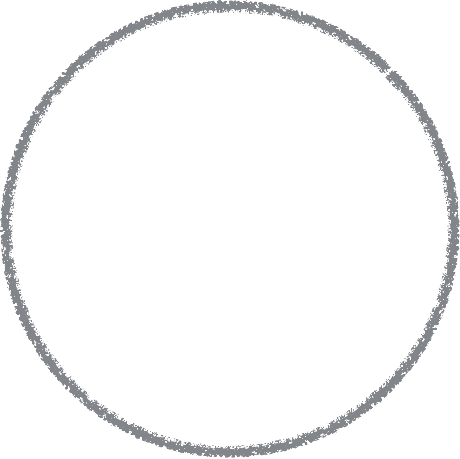 Environment
Culture
Social
Economic
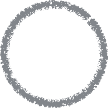 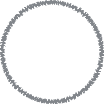 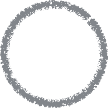 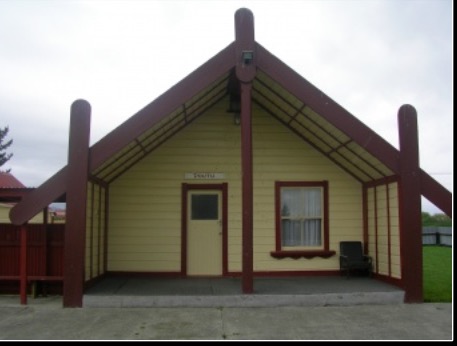 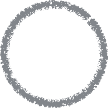 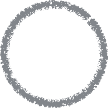 How does this  affect the Kaitiaki role of Ngāti Whakatere?
Relationship of the Manawatu River
Tu Whakatipua
Ngāti Whakatere
Ngati Takihiku
Ngāti Hinemata
Ngāti Ngārongo
Ngāti Tūranga
Ngāti Rākau
Ngāti Te Au
Ngāti Huia
Ngāti Kikopiri
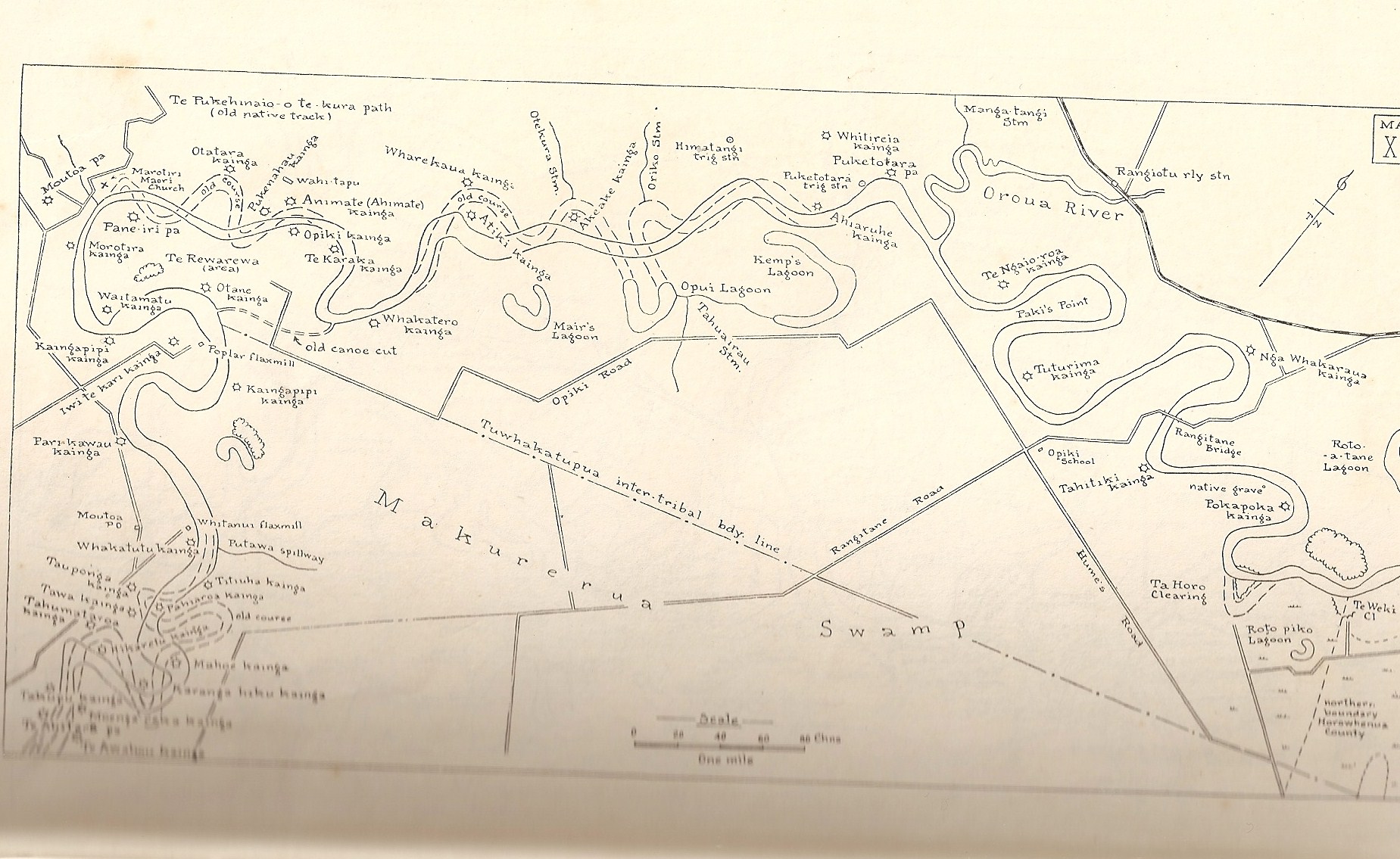 Effects Assessd
Principles Treaty of Waitangi
RMA  I991
Ngāti Whakatere Cultural Values 
Archaeological Report (Incomplete)
Cultural Impact Assessments (Incomplete)
Eketahuna WWTP
Identified Cultural Values
Mauri Wai, Mauri Whenua, Mauri Tangata
Mauri Ora....
Tīhei Mauri Ora!
Principles of the Treaty of Waitangi
Impacts and Effects for Ngāti Whakatere
Table 2: LEVELS OF RISK ASSESSED
	Moderate or significant effects evaluating both positive and adverse elements.
KA TIPU AKE TĀTOU
100% discharged to land
We have set a precedence for all other Councils
We are sitting at the decision-making table with Ministers, Mayor's and CEO's
Influencing quantitive change in environmental court direction at hearings especially how counsellors deal with Hapū
KA TIPU AKE TĀTOU
Recognition of  the Manawhenua of  Ngāti Whakatere
Influencing high-level technical alternative solutions. Soil, water, engineering
Desired Outcomes
Our two parties will work together to:

Consult (clarify) with each other on issues of significance which are likely to impact on environment's identified by Ngāti Whakatere 

Develop opportunities that enable Ngāti Whakatere to actively share in what Tararua District Council is charged with administering

Ensure environmental outcomes are delivered in an agreed framework where Ngati Whakatere Values and Principles are embedded and Tararua District Council is present (Kanohi ki te kanohi)
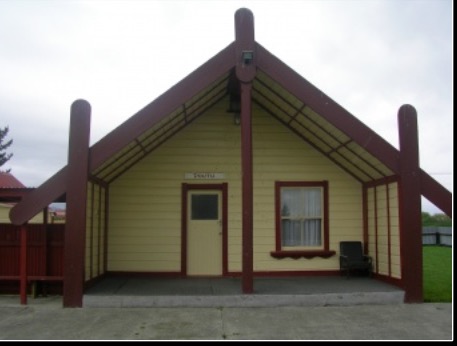 Desired Outcomes
Develop and reflect into our communities a mutual commitment to environmental outcomes within the rohe of Ngāti Whakatere. Additionally each party shall ensure a commitment to approaching environmental management in a bi-cultural framework for projects agreed between parties

Ensure environmental outcomes are delivered in a framework where information and understanding of cross-cultural perspectives are freely shared.

Develop an Agreement of Partnership with a view that will form the long-term relationship between the Tararua District Council and Ngāti Whakatere.
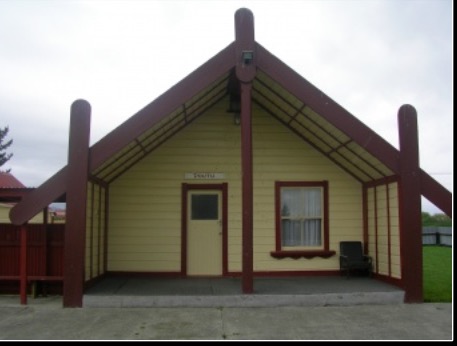